المحاضرة الثالثة
المقاولاتية
تعرفنا على مفهوم المقاولاتية 
الاتجاهات المفسرة للمقاولاتية
النظريات المفسرة 
خصائص المقاولاتية 
أهميتها 
أشكالها
تذكير
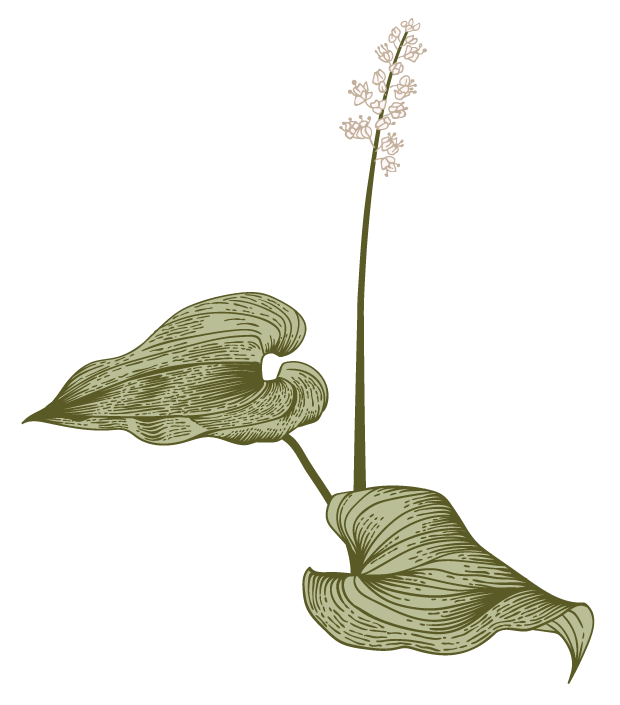 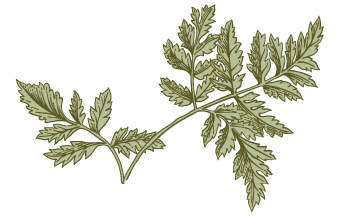 المقاولاتية
2
النزعة المقاولاتية
القرار
مراحل المسار  المقاولاتي
التوجه المقاولاتي
السلوك  المقاولاتي
العمل المقاولاتي
Titre de la présentation
3
الدور الاقتصادي للمقاولاتية
1-على المستوى المحلي:
رفع الكفاءة الإنتاجية وتعظيم الفائض الاقتصادي
تنويع الهيكل الصناعي
تدعيم التنمية الإقليمية 
2-على المستوى العام:
معالجة بعض الاختلالات الاقتصادية
تنمية الصادرات
جذب المدخرات
الدور الاقتصادي والاجتماعي الذي تلعبه المقاولاتية
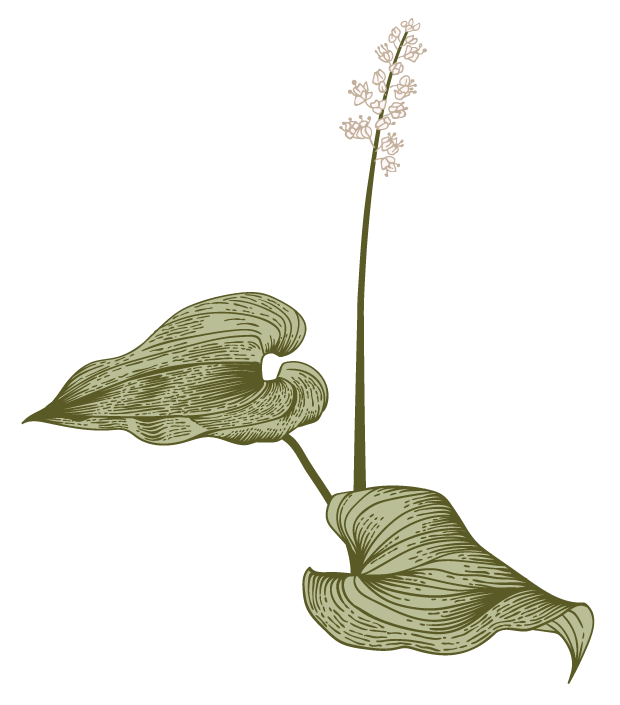 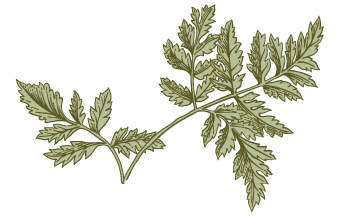 المقاولاتية
4
الدور الاجتماعي للمقاولاتية
رفع الكفاءة الإنتاجية وتعظيم الفائض الاقتصادي
تنويع الهيكل الصناعي
تدعيم التنمية الإقليمية 
2-على المستوى العام:
معالجة بعض الاختلالات الاقتصادية
تنمية الصادرات
جذب المدخرات
الدور الاقتصادي والاجتماعي الذي تلعبه المقاولاتية
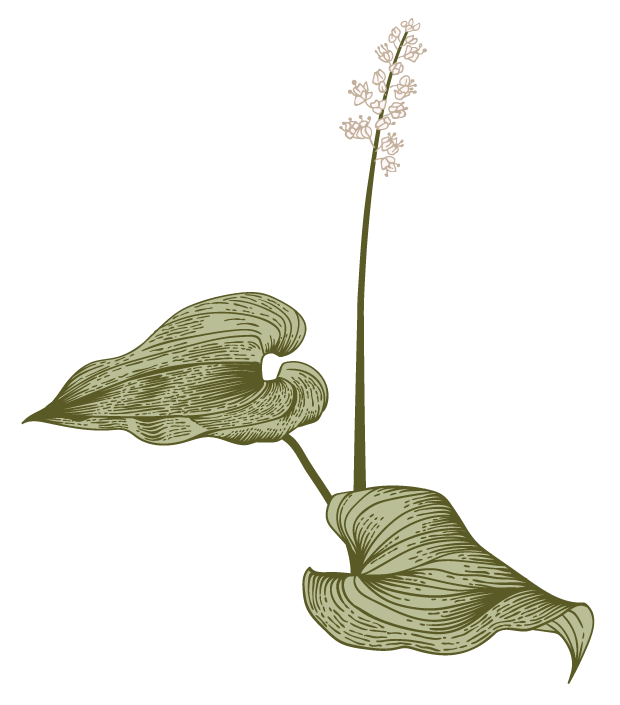 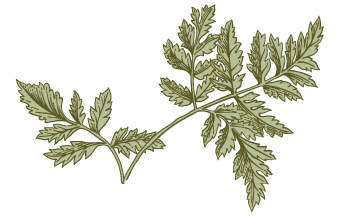 المقاولاتية
5
Titre de la présentation
6
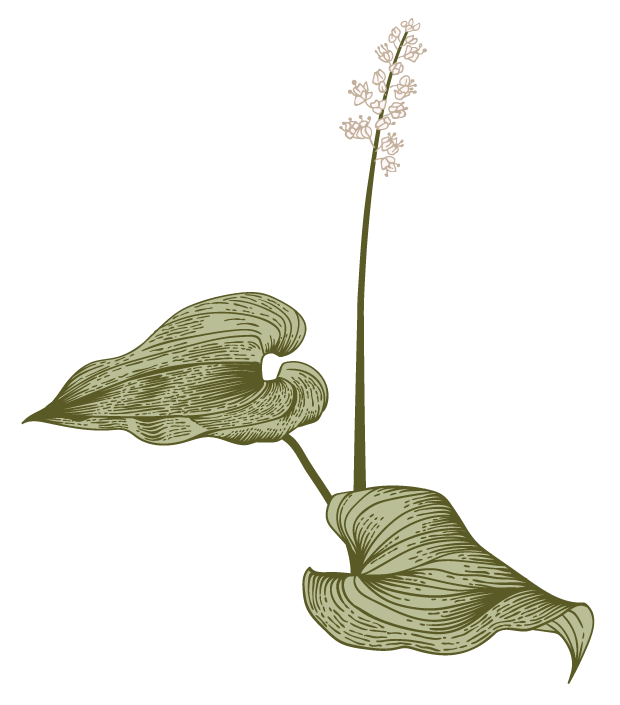 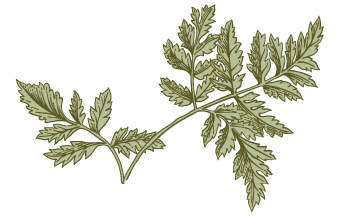 المقاولاتية
7
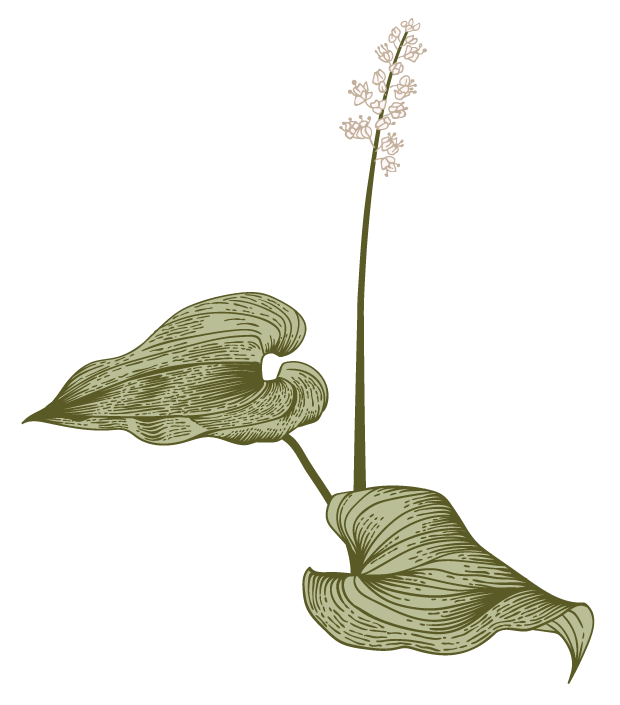 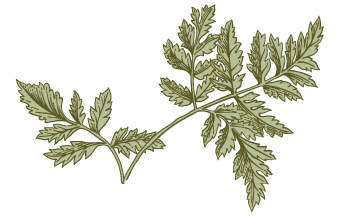 المقاولاتية
8
-تكون انطلاقا من شخصية المقاول
-البحث واكتشاف الفرص
فرصة الاعمال
منظور التفسير
-إيجاد منظمة او مؤسسة جديدة 
-تنسيق الموارد المختلفة
خلق المنظمة
المقاولاتية
-الفرد كفاعل أساسي لخلق القيمة من خلال الاستثمار 
-مجموعة النتائج المرضية
خلق القيمة
-الابداع التنظيمي، التكنولوجي ....الخ
الابداع
Titre de la présentation
9
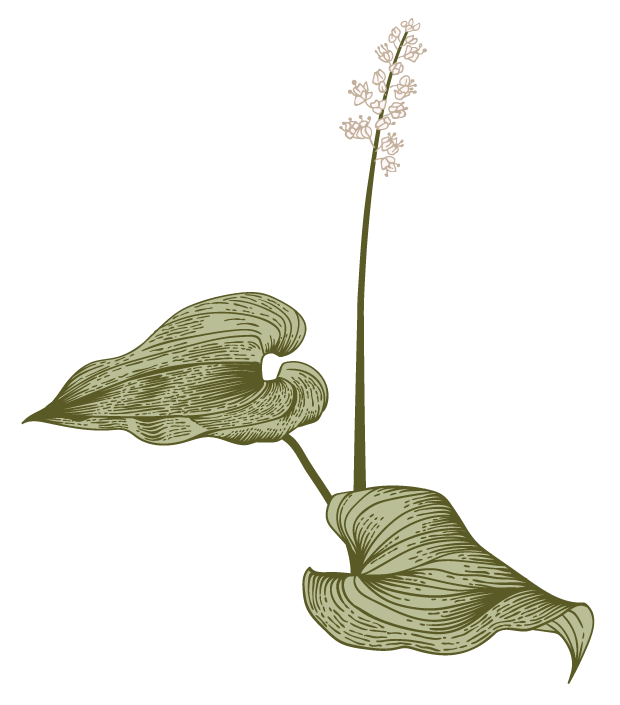 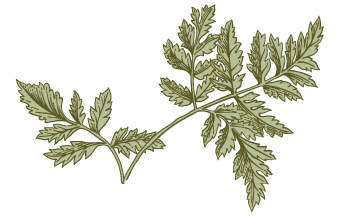 المقاولاتية
10
Titre de la présentation
11
Titre de la présentation
12
Titre de la présentation
دالي سعيدة ​
Saida.dali90@ gmail.com
شكرا